2.5Introduction to Computers U2C5
2.5 Introduction to Computers
Overview: 
The goal of this lesson is to explore the history and parts of the computer. The lesson utilizes resources from Intel's "The Journey Inside: The Computer" series. 

Objectives:  Students will be able to:
 1.  List examples of early calculating machines
 2. Describe the four problems of tube-based computer
 3. Describe the function of a transistor
 4. Describe the four parts of a computer
 5. Categorize a given computer part
 6. Distinguish between storage drives and memory chips
 7. Distinguish between RAM, ROM and Flash memory chips
Worksheet 
Introduction to Computers 
Name:_________________________    Period:___  Date:________   Score:_____/18

1.	(2 pts) Name two non-electronic calculating devices:                 

2.	(3 pts) What type of switch did the first electronic (like ENIAC) computers use?   What were four problems with this type of computers:

3.	(2 pts) What type of switch do modern electronic computers use?  What are they most commonly made of?

4.	(2 pts) When circuits containing several of these modern switches are integrated onto one component, what are these called?  Give both the technical name and the common name.

5.	(4 pts) What are four parts of a computer.  Give an example of each. 

6.	(2 pts) What is the difference between a storage drive and a memory chip.  Give an example of each.

7.	(3 pts) What are the 3 most common types of memory chips.  What is typically stored in each?
[Speaker Notes: Answer Key:
Introduction to Computers [1]
Submitted by Randy Steele [2] on 11 July, 2011 - 16:17

Answer Key: Introduction to Computers Worksheet

The abacus, Stonehenge and the slide rule are all examples of non-electronic calculating devices
Early computers used vacuum tubes as switches. These switches made early computers big, hot flakey and expensive
Modern computers use switches called transistors. Most transistors are made of silicon.
When many transistors are integrated onto a silicon piece of silicon, this is called an integrated circuit (technical name) or computer chip (common name)
Input – mouse, keyboard, microphone, scannerOutput – screen, speakers, printerProcessor – microprocessorStorage – hard drive, CD/DVD drive, RAM, ROM, Flash
Storage drives have a rotating storage disk – hard drive (magnet disk), DVD drive (optical disk)Memory chips are rectangles of silicon that have no moving parts – RAM, ROM or Flash
RAM – softwareROM – firmwareFlash – software or firmware

_____________________________________________________________
Source URL: http://stemrobotics.cs.pdx.edu/node/343]
2.5 Introduction to Computers
(8:20)
Intel "The Journey Inside: 
The Computer - Introduction to Computers" video




http://stemrobotics.cs.pdx.edu/node/476
http://stemrobotics.cs.pdx.edu/sites/default/files/INTEL_JOURNEY_INSIDE-chapter1.flv
[Speaker Notes: Instruction Guide:
Introduction to Computers [1]
Submitted by Randy Steele [2] on 11 July, 2011 - 14:06

This lesson delves into the technology behind the history and parts of computers. 
Review the Introduction to Computers worksheet with students before watching the Intel video.
Have student take notes during video
After watching the Intel "Introduction to Computers", supplement discussion with History and Parts of a Computer PPT (use slideshow mode for proper animation)
History of Computers (video/PPT)
Ancient calculating devices included the abacus and Stonehenge
Use the more recent example of a slide rule (optional: show students a slide rule)
Vacuum tubes were used as switches in early computers circuits
Show sample vacuum tube and/or PPT slide 1
Vacuum tubes are electronic switches made of conductors and insulators
Need to operate in a vacuum – like a light bulb
Ask students to speculate on the 4 problems that limited the success of vacuum-tube based computers:
Big – filled several rooms
Hot – each tube generated as much heat as eight 60W light bulbs. Computers had thousands of tubes and used as much electricity as a small town.
Flakey – they broke down frequently. Wires would come loose, or any of the tubes could burn out like a light bulb
Expensive – both to build (tubes, other parts, building, air conditioning, etc.) and to operate (required a large staff, electricity cost, replacement parts, etc.). Only the government or large companies could afford these systems.
Tube based computers had thousands of tubes and were about as powerful as a basic calculator
Show students a “$1.99” calculator and/ or PPT slide 2
It is not big, it does not get hot, it is not flakey, it is not expensive
Ask students what changed?
The switch changed from a vacuum tube to a transistor
Show transistor sample and/ or PPT slide 3
A transistor is a semiconductor switch 
Used in modern computer circuits
Most commonly made of silicon
When multiple transistors are made on one piece of silicon is it called an “integrated circuit” or, more commonly, a “computer chip”
A microprocessor is a complex computer chip
Transistors on modern microprocessors are extremely small
In 2010, a circuit with over one billion (1,000,000,000) transistors would fit on a dime
We’ll explore this phenomena in the Moore’s Law section of this lesson
The Four Parts of a Computer (video/PPT)
After watching the video supplement discussion with History and Parts of a Computer PPT (use slideshow mode for proper animation)
Ask students name the four parts of a computer and give an example of each part
Input – keyboard, mouse, microphone, touch-screen, scanner, camera, etc.
Output – screen, speakers, printer, etc.
Ask students about a modem (it is both input and output)
No need to dwell on inputs and outputs, since student are most familiar with these
Processor – two types:
Embedded processors – can only be programmed by their manufacturer (TV remote, watches, cameras, etc.)
Microprocessor – can run programs from many sources (some brand names: Intel, AMD, Pentium, Core, i5, etc.)
We’ll explore processors in more depth in Hardware/Software/Firmware: Microprocessors lesson
Storage – two types (PPT slide 3)
Mechanical drives: (Show drive samples and/ or PPT slide 4)
Motor spins storage surface
Hard drive – “hard” magnetic disc
Floppy drives – “floppy” magnetic disc
CD/DVD drive – laser readable/writeable disc
Memory chips - RAM, ROM, Flash (Show drive samples and/ or PPT slide 5)
Silicon chips (semiconductors with many transistors) - no moving parts
Chip are manufactured on discs of silicon, called wafers
Each rectangle on the wafer is an individual chip
Wafer are cut into rectangles, and each chip is put in a package
Wires connect to the chip and then protrude from the package
Packaged chip are installed on circuit boards which connect the wires protruding from the chip to other parts of the larger circuit
RAM – Random Access Memory
Used to store/run software programs
Loses content when turned off
ROM – Read Only Memory
Used to store/run firmware programs
Retains contents when turned off
Firmware written by manufacturer
Defines “vocabulary” of chip
Tells chip what to do when first turned on
Cannot be changed by user
Flash
Used for both software and firmware
Retains contents when turned off
The Flash “drive” name is misleading – there are no moving parts
Flash “drives” effectively replaced the floppy drive’s function, so the drive name stuck]
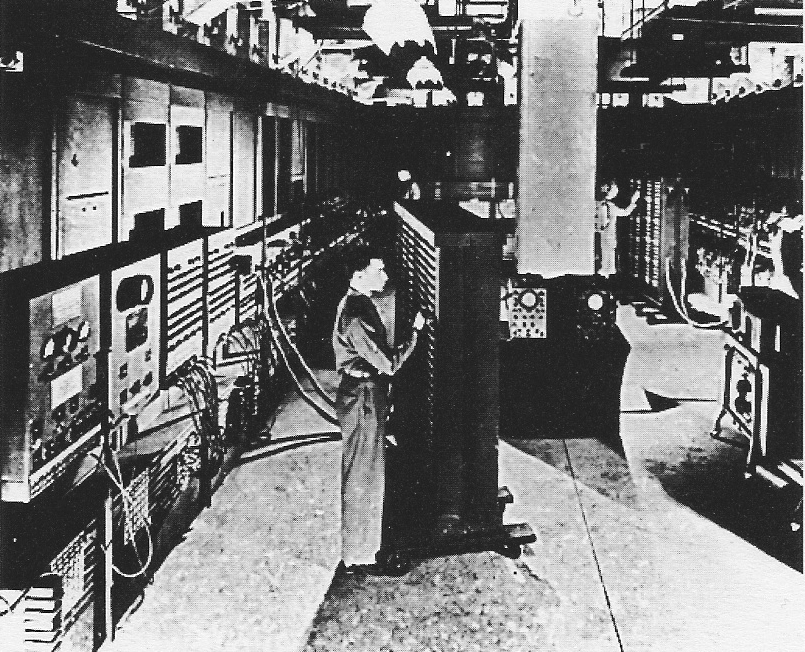 Vacuum Tube 
Computers
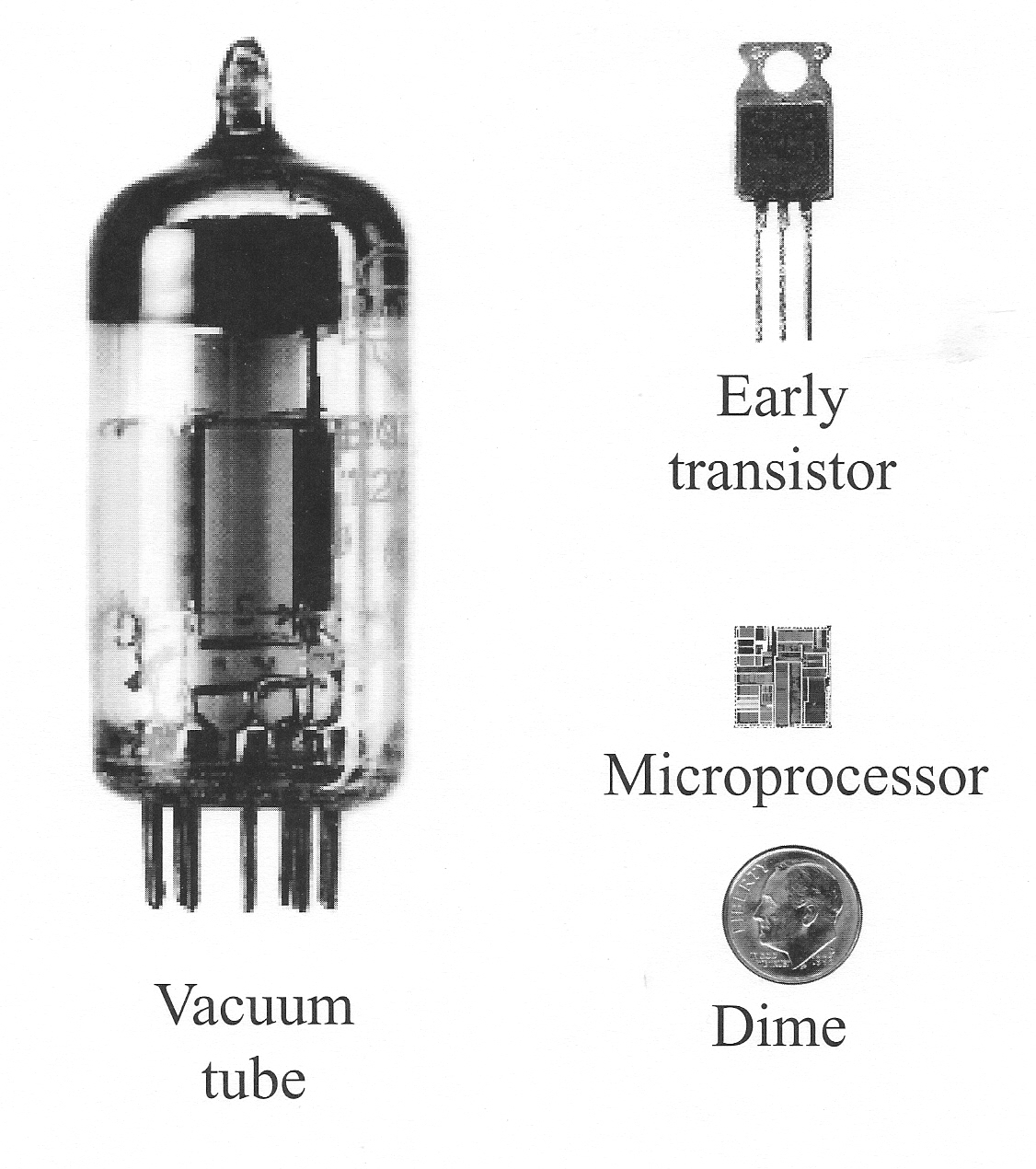 Vacuum Tube Switches
 Conductors
 Insulators
 Needs vacuum
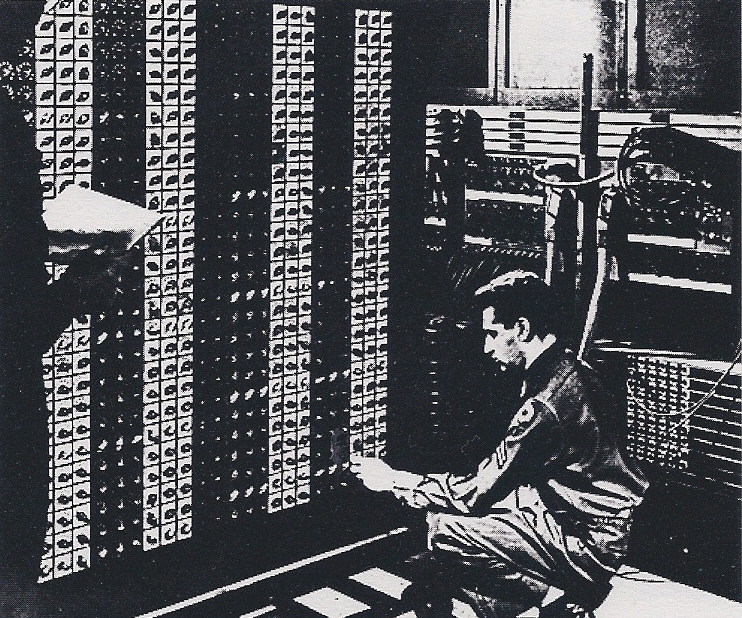 Vacuum Tube 
Computer Problems
BIG
Hot (electricity hog)
Flakey
Expen$$$$ive
 About as powerful as a basic calculator
[Speaker Notes: After watching the Intel "Introduction to Computers", supplement discussion with History and Parts of a Computer PPT (use slideshow mode for proper animation)
History of Computers (video/PPT)
Ancient calculating devices included the abacus and Stonehenge.  Use the more recent example of a slide rule (optional: show students a slide rule)
Vacuum tubes were used as switches in early computers circuits
Show sample vacuum tube and/or PPT slide 1
Vacuum tubes are electronic switches made of conductors and insulators
Need to operate in a vacuum – like a light bulb
Ask students to speculate on the 4 problems that limited the success of vacuum-tube based computers:
Big – filled several rooms
Hot – each tube generated as much heat as 8 60W lt bulbs. Computers had thousands of tubes and used as much electricity as a small town.
Flakey – they broke down frequently. Wires would come loose, or any of the tubes could burn out like a light bulb
Expensive –to build (tubes, other parts, building, air cond, etc.) and to operate (required a large staff, electricity cost, replacement parts, etc.). Only the government or large companies could afford.
Tube based computers had thousands of tubes and were about as powerful as a basic calculator]
But, today……
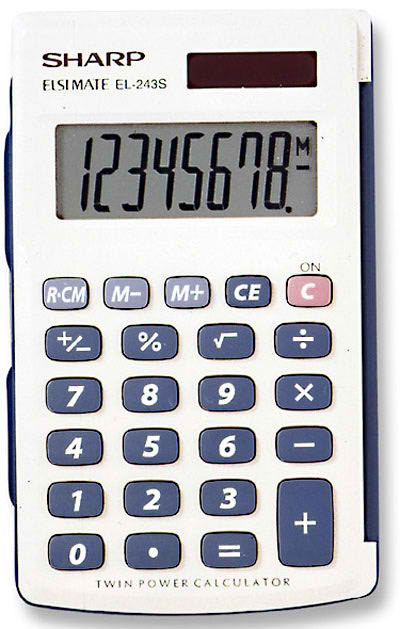 A Basic Calculator:
Is not BIG
Small enough to fit in a pocket
Is not Hot (not an electricity hog)
Even runs from a tiny solar cell
It is not Flakey
Never breaks down
Is not Expen$$$$ive
Costs about $1.99
What happened???
[Speaker Notes: Show students a “$1.99” calculator and/ or PPT slide 2
It is not big, it does not get hot, it is not flakey, it is not expensive

Ask students what changed?
The switch changed from a vacuum tube to a transistor]
A New Switch: The Transistor
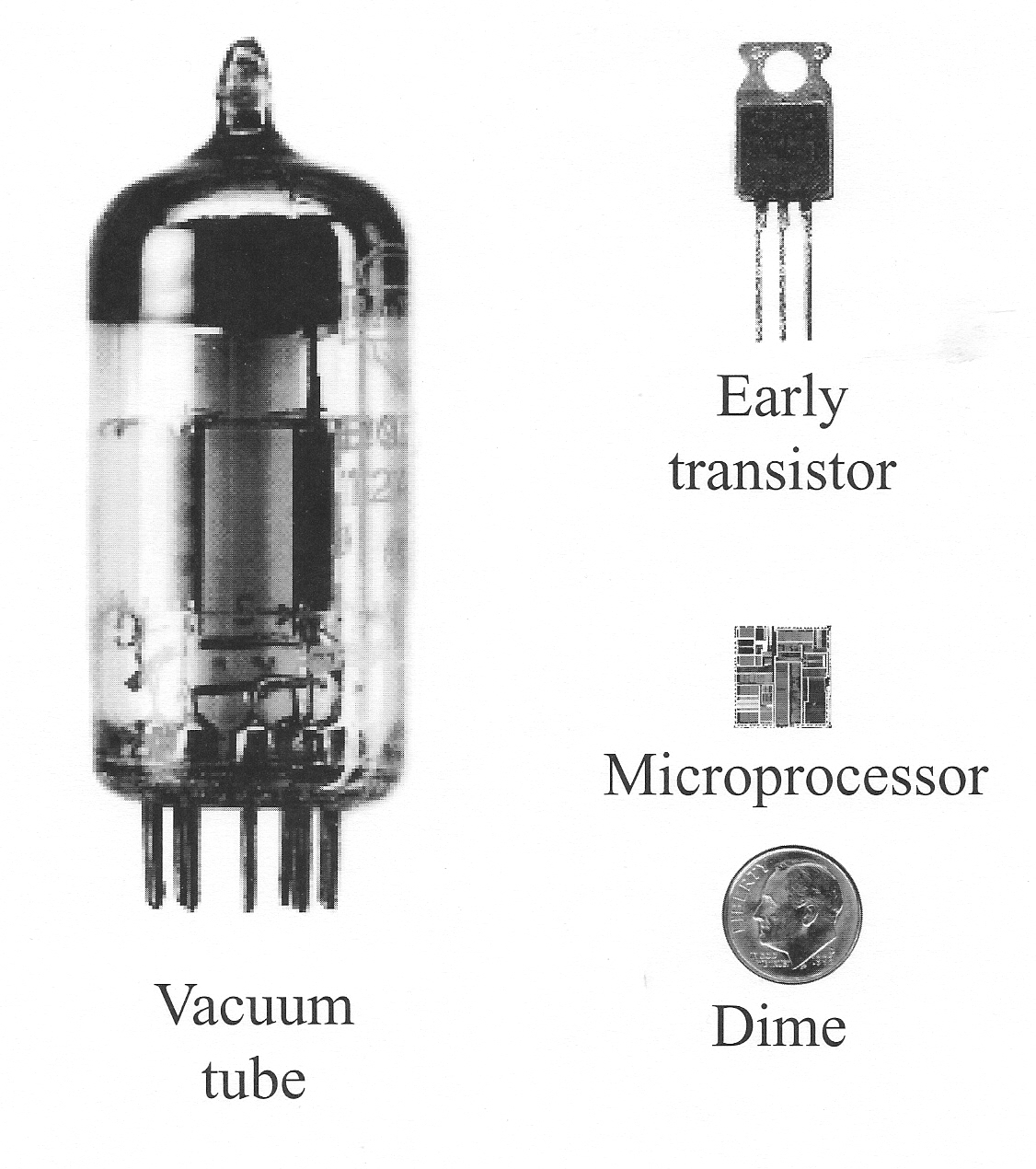 The switches changed from:
 Vacuum tubes to transistors
 A semiconductor switch
 Commonly made of silicon
Many transistors can be 
integrated onto one “chip” of silicon:
 Integrated Circuit
or “Computer Chip”
A microprocessor is a complex computer chip
The transistors on a moderncomputer chip are    microscopic
[Speaker Notes: Show transistor sample and/ or PPT slide 3
A transistor is a semiconductor switch 
Used in modern computer circuits
Most commonly made of silicon
When multiple transistors are made on one piece of silicon is it called an “integrated circuit” or, more commonly, a “computer chip”
A microprocessor is a complex computer chip
Transistors on modern microprocessors are extremely small
In 2010, a circuit with over one billion (1,000,000,000) transistors would fit on a dime
We’ll explore this phenomena in the Moore’s Law section of this lesson]
Review Question 1
What kind of switches did the first electronic computers (like Eniac) use?
A) Transistors
B) Wires
C) Insulators
D) Vacuum Tubes
E) None of the above
[Speaker Notes: What kind of switches did the first electronic computers (like Eniac) use?
A) Transistors
B) Wires
C) Insulators
D) Vacuum Tubes
E) None of the above]
Review Question 1
What kind of switches did the first electronic computers (like Eniac) use?
A) Transistors
B) Wires
C) Insulators
D) Vacuum Tubes
E) None of the above
[Speaker Notes: What kind of switches did the first electronic computers (like Eniac) use?
A) Transistors
B) Wires
C) Insulators
D) Vacuum Tubes
E) None of the above]
Review Question 2
The 4 problems with Vacuum Tube computers were that they were Big, Hot ……
A) Ugly & Old
B) Noisy & Flakey
C) Flakey & Expensive
D) Expensive & Old
E) None of the above
[Speaker Notes: The 4 problems with Vacuum Tube computers were that they were Big, Hot ……
A) Ugly & Old
B) Noisy & Flakey
C) Flakey & Expensive
D) Expensive & Old
E) None of the above]
Review Question 2
The 4 problems with Vacuum Tube computers were that they were Big, Hot ……
A) Ugly & Old
B) Noisy & Flakey
C) Flakey & Expensive
D) Expensive & Old
E) None of the above
[Speaker Notes: The 4 problems with Vacuum Tube computers were that they were Big, Hot ……
A) Ugly & Old
B) Noisy & Flakey
C) Flakey & Expensive
D) Expensive & Old
E) None of the above]
Review Question 3
Modern electronics do not have these problems because they use a switch called a
A) Computer Chip
B) Transistor
C) Microprocessor
D) Conducting Path
E) None of the above
[Speaker Notes: Modern electronics do not have these problems because they use a switch called a
A) Computer Chip
B) Transistor
C) Microprocessor
D) Conducting Path
E) None of the above]
Review Question 3
Modern electronics do not have these problems because they use a switch called a
A) Computer Chip
B) Transistor
C) Microprocessor
D) Conducting Path
E) None of the above
[Speaker Notes: Modern electronics do not have these problems because they use a switch called a
A) Computer Chip
B) Transistor
C) Microprocessor
D) Conducting Path
E) None of the above]
Review Question 4
Transistors are one type of
A) Insulator
B) Conductor
C) Computer Chip
D) Semiconductor
E) None of the above
[Speaker Notes: Transistors are one type of
A) Insulator
B) Conductor
C) Computer Chip
D) Semiconductor
E) None of the above]
Review Question 4
Transistors are one type of
A) Insulator
B) Conductor
C) Computer Chip
D) Semiconductor
E) None of the above
[Speaker Notes: Transistors are one type of
A) Insulator
B) Conductor
C) Computer Chip
D) Semiconductor
E) None of the above]
The Four Parts of a Computer
Input 
Keyboard
Mouse
Microphone




Touch Screen
Scanner
Camera
Output
 Screen
 Speakers
Printer
Processor
 Embedded Processors
 Microprocessor
Storage
 Mechanical Drives
 Memory Chips
[Speaker Notes: The Four Parts of a Computer (video/PPT)
After watching the video supplement discussion with History and Parts of a Computer PPT (use slideshow mode for proper animation)
Ask students name the four parts of a computer and give an example of each part
Input – keyboard, mouse, microphone, touch-screen, scanner, camera, etc.
Output – screen, speakers, printer, etc.
Ask students about a modem (it is both input and output)
No need to dwell on inputs and outputs, since student are most familiar with these
Processor – two types:
Embedded processors – can only be programmed by their manufacturer (TV remote, watches, cameras, etc.)
Microprocessor – can run programs from many sources (some brand names: Intel, AMD, Pentium, Core, i5, etc.)
We’ll explore processors in more depth in Hardware/Software/Firmware: Microprocessors lesson
Storage – two types (PPT slide 3&4)]
Storage Devices
Mechanical Drives
Memory Chips
Rotating storage surface
Very large capacity
 Hard Drives
 CD or DVD Drives
 Floppy Drives
No moving parts
Medium to large capacity
 RAM
 ROM
 Flash
[Speaker Notes: Storage – two types (PPT slide 3)
Mechanical drives: (Show drive samples and/ or PPT slide 4)
Motor spins storage surface
Hard drive – “hard” magnetic disc
Floppy drives – “floppy” magnetic disc
CD/DVD drive – laser readable/writeable disc
Memory chips - RAM, ROM, Flash (Show drive samples and/ or PPT slide 5)
Silicon chips (semiconductors with many transistors) - no moving parts
Chip are manufactured on discs of silicon, called wafers
Each rectangle on the wafer is an individual chip
Wafer are cut into rectangles, and each chip is put in a package
Wires connect to the chip and then protrude from the package
Packaged chip are installed on circuit boards which connect the wires protruding from the chip to other parts of the larger circuit
RAM – Random Access Memory
Used to store/run software programs
Loses content when turned off
ROM – Read Only Memory
Used to store/run firmware programs
Retains contents when turned off
Firmware written by manufacturer
Defines “vocabulary” of chip
Tells chip what to do when first turned on
Cannot be changed by user
Flash
Used for both software and firmware
Retains contents when turned off
The Flash “drive” name is misleading – there are no moving parts
Flash “drives” effectively replaced the floppy drive’s function, so the drive name stuck.]
Mechanical Drives
Hard Drive
 Rotating magnetic disc is “hard”
 Highest storage capacity
 Fastest mechanical drive
 Sealed, no physical access
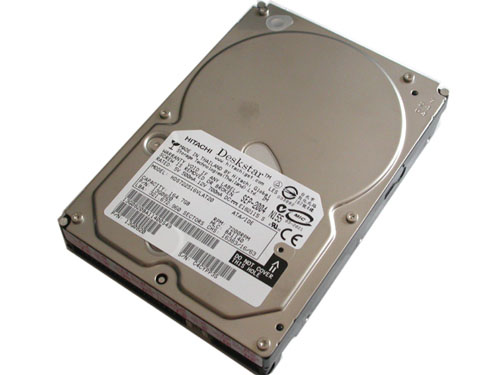 Floppy Drive
 Rotating magnetic disc is “floppy”
 Low storage capacity and slow
 Portable  and reusable diskettes
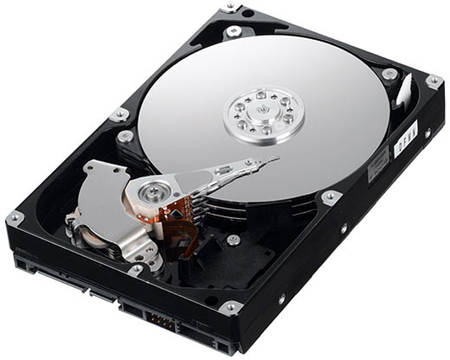 CD/DVD Drive
 Rotating disc is laser readable
 Medium storage capacity
 Relatively slow
Portable and cheap discs
[Speaker Notes: Storage – two types (PPT slide 3)
Mechanical drives: (Show drive samples and/ or PPT slide 4)
Motor spins storage surface
Hard drive – “hard” magnetic disc
Floppy drives – “floppy” magnetic disc
CD/DVD drive – laser readable/writeable disc]
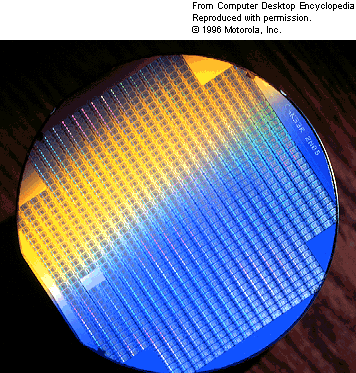 Memory Chips
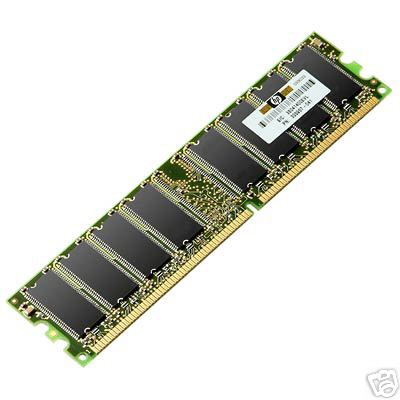 RAM (Random Access Memory)
 Fastest memory chips
 Relatively small capacity
 Used to run Software
 Loses contents when turned off
RAM
Wafer
RAM
         Circuit 
Board
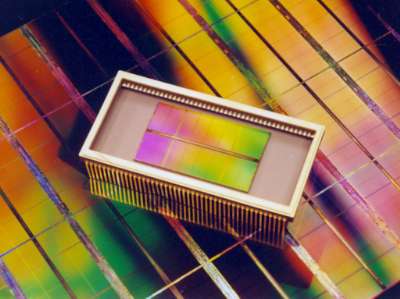 ROM (Read Only Memory)
 Fast, low capacity 
 Used for Firmware (Manufacturer only)
 Retains contents when turned off
PackagedRAM Chip
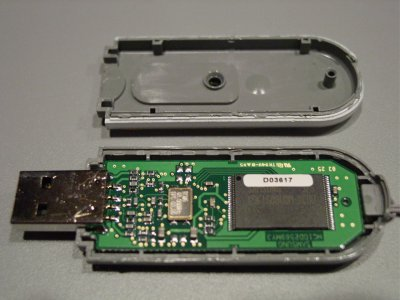 Flash “Drive”
Flash
 High capacity, relatively slow
 Used for Software & Firmware
Retains contents when turned off
 Flash “drive” name misleading
 no moving parts
[Speaker Notes: Memory chips - RAM, ROM, Flash (Show drive samples and/ or PPT slide 5)
Silicon chips (semiconductors with many transistors) - no moving parts
Chip are manufactured on discs of silicon, called wafers
Each rectangle on the wafer is an individual chip
Wafer are cut into rectangles, and each chip is put in a package
Wires connect to the chip and then protrude from the package
Packaged chip are installed on circuit boards which connect the wires protruding from the chip to other parts of the larger circuit
RAM – Random Access Memory
Used to store/run software programs
Loses content when turned off
ROM – Read Only Memory
Used to store/run firmware programs
Retains contents when turned off
Firmware written by manufacturer
Defines “vocabulary” of chip
Tells chip what to do when first turned on
Cannot be changed by user
Flash
Used for both software and firmware
Retains contents when turned off
The Flash “drive” name is misleading – there are no moving parts
Flash “drives” effectively replaced the floppy drive’s function, so the drive name stuck]
Review Question 5
Which of the following is NOT an example of a Mechanical Drive
A) Floppy Drive
B) Hard Drive
C) Flash Drive
D) DVD Drive
E) None of the above
[Speaker Notes: Which of the following is NOT an example of a Mechanical Drive
A) Floppy Drive
B) Hard Drive
C) Flash Drive
D) DVD Drive
E) None of the above]
Review Question 5
Which of the following is NOT an example of a Mechanical Drive
A) Floppy Drive
B) Hard Drive
C) Flash Drive
D) DVD Drive
E) None of the above
[Speaker Notes: Which of the following is NOT an example of a Mechanical Drive
A) Floppy Drive
B) Hard Drive
C) Flash Drive
D) DVD Drive
E) None of the above]
Review Question 6
Which of the following is NOT an example of a Memory Chip
A) RAM
B) ROM
C) Flash drive
D) Memory card
E) None of the above
[Speaker Notes: Which of the following is NOT an example of a Memory Chip
A) RAM
B) ROM
C) Flash drive
D) Memory card
E) None of the above]
Review Question 7
A Hard Drive is called “Hard” because
A) Its hard to find 
B) Its hard to open
C) Its outer case is hard
D) Its magnetic surface is hard
E) None of the above
[Speaker Notes: A Hard Drive is called “Hard” because
A) Its hard to find 
B) Its hard to open
C) Its outer case is hard
D) Its magnetic surface is hard
E) None of the above]
Review Question 7
A Hard Drive is called “Hard” because
A) Its hard to find 
B) Its hard to open
C) Its outer case is hard
D) Its magnetic surface is hard
E) None of the above
[Speaker Notes: A Hard Drive is called “Hard” because
A) Its hard to find 
B) Its hard to open
C) Its outer case is hard
D) Its magnetic surface is hard
E) None of the above]
Review Question 8
RAM chips are important in computer because they
A) have a large capacity 
B) retain information when powered off
C) are very fast
D) have a rotating disc
E) None of the above
[Speaker Notes: RAM chips are important in computer because they
A) have a large capacity 
B) retain information when powered off
C) are very fast
D) have a rotating disc
E) None of the above]
2.5 Introduction to Computers
(3:20)
Recycling the Parts of a Computers Web Video
http://www.livestream.com/thebby/video?clipId=flv_4647d133-b208-4ba9-97dd-f4b25877f284
[Speaker Notes: Instructional Material:
Recycling the Parts of a Computers_Web Video [1]
Submitted by Randy Steele [2] on 4 October, 2011 - 08:49

The link below is a video which describes Best Buy's Computer Recycling program - the largest in the country. It describes how the various parts of a computer must be recycled in different ways. Thanks to Matt Bell (Black Hills High School, Tumwater, WA) for finding this link.

http://www.livestream.com/thebby/video?clipId=flv_4647d133-b208-4ba9-97dd-f4b25877f284 [5]
Material Type: Lecture/Presentation
Education Level: Middle School [6]High School [7]
Focus Subject: Science [8]Technology [9]]
http://whoknew.news.yahoo.com/?nc&vid=26149281
Introduction to ComputersReview
Jeopardy
[Speaker Notes: This is the Unit review.  Only the Circuits, The NXT and Computer History columns are covered in lessons 2.1, 2.2 & 2.5.

“I only have my class “question” the Circuit, The NXT and Computer History column answers.  They all want to try the rest but I tell them those columns will be used when we get to the lessons that cover that material.  An effective Hook  “ Roger Hull]
Worksheet 
Introduction to Computers 
Name:__________________  Period:___  Date:________  Score:____/18

1.	(2 pts) Name two non-electronic calculating devices:                 

2.	(3 pts) What type of switch did the first electronic (like ENIAC) computers use?   What were four problems with this type of computers:

3.	(2 pts) What type of switch do modern electronic computers use?  What are they most commonly made of?

4.	(2 pts) When circuits containing several of these modern switches are integrated onto one component, what are these called?  Give both the technical name and the common name.

5.	(4 pts) What are four parts of a computer.  Give an example of each. 

6.	(2 pts) What is the difference between a storage drive and a memory chip.  Give an example of each.

7.	(3 pts) What are the 3 most common types of memory chips.  What is typically stored in each?
[Speaker Notes: Answer Key:
Introduction to Computers [1]
Submitted by Randy Steele [2] on 11 July, 2011 - 16:17

Answer Key: Introduction to Computers Worksheet

The abacus, Stonehenge and the slide rule are all examples of non-electronic calculating devices
Early computers used vacuum tubes as switches. These switches made early computers big, hot flakey and expensive
Modern computers use switches called transistors. Most transistors are made of silicon.
When many transistors are integrated onto a silicon piece of silicon, this is called an integrated circuit (technical name) or computer chip (common name)
Input – mouse, keyboard, microphone, scannerOutput – screen, speakers, printerProcessor – microprocessorStorage – hard drive, CD/DVD drive, RAM, ROM, Flash
Storage drives have a rotating storage disk – hard drive (magnet disk), DVD drive (optical disk)Memory chips are rectangles of silicon that have no moving parts – RAM, ROM or Flash
RAM – softwareROM – firmwareFlash – software or firmware

_____________________________________________________________
Source URL: http://stemrobotics.cs.pdx.edu/node/343]